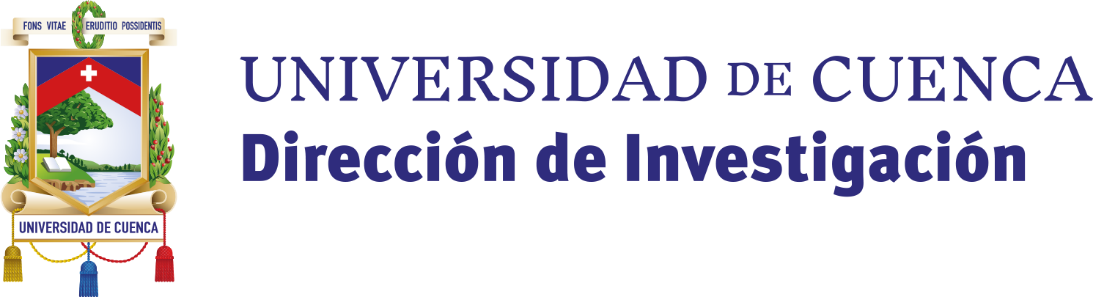 APOYO – CONTROL PARENTAL Y PROMOCIÓN DE LA AUTONOMÍA, DEL AUTOCONCEPTO Y AUTORREGULACIÓN DEL APRENDIZAJE EN ADOLESCENTES DE CUENCA
Septiembre 2018 - Septiembre 2020
EQUIPO DE INVESTIGADORES:
DIRECTORA DEL PROYECTO:
María Dolores Palacios Madero
INVESTIGADORAS:
Nube Arpi Peñaloza
Gardenia Conforme Zambrano
Juana Morales Quizhpi
OBJETIVO GENERAL:
Analizar las relaciones existentes entre las medidas de: apoyo, tipos de control psicológico, expectativa de logro de los padres y madres, con el ajuste psicológico y social; específicamente en el desarrollo de la autonomía, el autoconcepto y la autorregulación del aprendizaje de los adolescentes en el marco de los sistemas sociales y políticos que configuran la familia cuencana.
OBJETIVOS ESPECÍFICOS :
Objetivo 1: Analizar las relaciones existentes entre las características sociodemográficas de padres y madres en cuanto al sexo, edad y nivel de instrucción, jornada de trabajo, y la tipología familiar con las conductas parentales: apoyo, control y expectativas de logro.

Objetivo 2: Analizar las relaciones existentes entre las conductas parentales que apoyan la autonomía, los tipos de control psicológico, la orientación al logro, con la autonomía, autoconcepto y autorregulación del aprendizaje de los adolescentes.

 Evaluar las conductas parentales: Apoyo a la autonomía, tipos de control psicológico y expectativas de logro para los hijos.
Describir   el autoconcepto, autorregulación del aprendizaje como expresión de autoajuste del adolescente cuencano
RESULTADOS
METAS PARENTALES
Las familias monoparentales maternas tenían metas orientadas al dominio de la tarea (M=5.23) significativamente superiores a las otras  familias. La puntuación de la evitación del fracaso resultaron ser mayores en las familias extendidas (M=2.71), esta meta   es mayor en quienes habían nacido en tercer lugar, generalmente los últimos hijos (M=2.77).
METAS PARENTALES
El nivel de estudio de los progenitores presentó un vínculo con las metas de logro parental, las madres con bachillerato presentaban puntuaciones significativamente mayores en las metas orientadas al dominio de la tarea (M=5.22)
En tanto que los padres con educación básica orientaban sus metas al enfoque de rendimiento (M=6.11).
PRÁCTICAS PARENTALES DE APOYO A LA AUTONOMÍA Y CONTROL PSICOLÓGICO
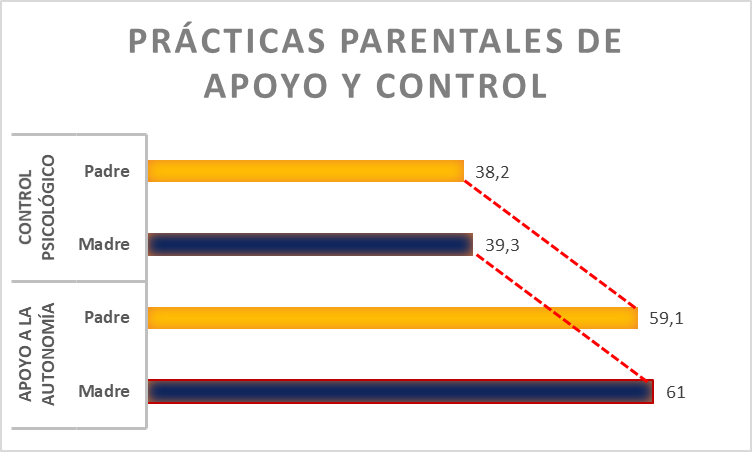 MANIFESTACIONES DE APOYO A LA AUTONOMÍA
CONTROL PSICOLÓGICO
Las tácticas de manipulación de la madre eran superiores cuando estas madres pertenecen a  familias reconstituidas (M=1.65), trabajan más de 8 horas (M=1.58) y  presentan bajo nivel de instrucción (M=1.61). Las conductas que faltan el respeto a los hijos por parte de la madre fueron mayores con los estudiantes de los colegios fiscales y fisco misionales (M=1.53).
Las expresiones de control psicológico predominantes desde la percepción de los adolescentes   son:
AUTOCONCEPTO DEL ADOLESCENTE
El  autoconcepto académico y familiar se relaciona con las expresiones de control psicológico, que en su conjunto explican el 38.4% de la variabilidad del autoconcepto familiar; siendo la táctica de manipulación de la madre una variable predictora negativa F=17.726; p<.05; f2=0.021) y conductas que faltan el respeto a los hijos de ambos progenitores (Madre: F=33.197; p<.05; f2=0.039; Padre: F=5.838; p<.05; f2=0.007 ).
El nivel de estudios de los progenitores se relaciona con el autoconcepto de los adolescentes, los hijos de madres y padres con posgrado reportan un mayor autoconcepto académico (M=74) y emocional (M= 57). Estos datos sugieren que, a mayor nivel de instrucción de los padres, mayor autoconcepto en los adolescentes.
AUTORREGULACIÓN DEL APRENDIZAJE
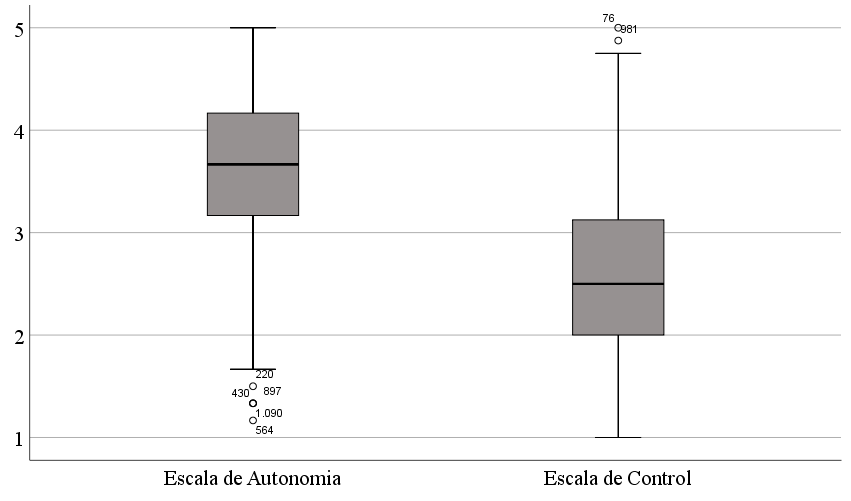 Los adolescentes presentan  una mayor  autorregulación autónoma  que controlada.
Las variables sociodemográficas: sexo de los adolescentes  evidenció que la autorregulación autónoma predominó en mujeres, mientras que la autorregulación controlada en hombres, los adolescentes que pertenecen a colegios fiscomisionales y cursan el primero de bachillerato mostraron una tendencia hacia la autorregulación controlada (p<.05). 

La autorregulación del aprendizaje autónomo y controlado de los estudiantes se relaciona con las dimensiones de control y apoyo a la autonomía otorgadas por sus padres, lo que implica un vínculo entre el apoyo a la autonomía y la autorregulación autónoma del aprendizaje de los estudiantes.
DISCUSIÓN
CONCLUSIONES
CONCLUSIONES
Las metas de logro: Dominio de la tarea y con enfoque de rendimiento de la tarea hacia sus hijos eran altas en  los progenitores cuencanos mientras que la evitación al fracaso era baja. En las madres predominaban las metas de logro enfocadas al rendimiento, mientras que los padres al dominio de la tarea.
Los adolescentes cuencanos perciben de sus progenitores altas manifestaciones de apoyo, sin embargo, también perciben control psicológico, mayormente de su madre: manipulación, amenazas de castigo, de retirada de afecto, críticas.
Las manifestaciones de control psicológico de los progenitores evidencian una consistencia interparental, es decir, se muestra  una coincidencia o similitud de las manifestaciones de control psicológico entre madres y padres.
CONCLUSIONES
Las conductas de autoajuste en el adolescente cuencano se relacionan con las conductas parentales, es así, que el  autoconcepto de los adolescentes está relacionado   con el apoyo  y en forma inversa con el control psicológico. La autorregulación del aprendizaje autónomo del adolescente se relacionó con el apoyo parental a la autonomía.
La variable sociodemográfica,  nivel de estudios de los progenitores se relaciona con las metas parentales y  explican que a mayor nivel de instrucción mayor apoyo a la autonomía y menor nivel de instrucción mayor control psicológico.
CONTINUIDAD Y RETOS DE LA INVESTIGACIÓN
Los resultados de la investigación reportan que las conductas parentales: control y apoyo a la autonomía explican las conductas de autoajuste de los adolescentes cuencanos en cuanto al autoconcepto y la autorregulación del aprendizaje, por tanto, es necesario,  intervenir con un programa de educación parental como un  recurso psicoeducativo que  orienten prácticas centradas en el apoyo  parental. 

En el estudio de las prácticas parentales, una de las dimensiones menos estudiadas es la estructura parental. Las investigaciones demuestran que los hijos provenientes de entornos estructurados, muestran mayor competencia y un mejor ajuste en el plano psicológico, social y académico, por ello, es necesario estudiar e investigar esta dimensión parental para que los progenitores  dirijan el comportamiento de su progenie mediante límites, normas y supervisión de la conducta.
APLICACIÓN DE CUESTIONARIOS EN LAS INSTITUCIONES EDUCATIVAS
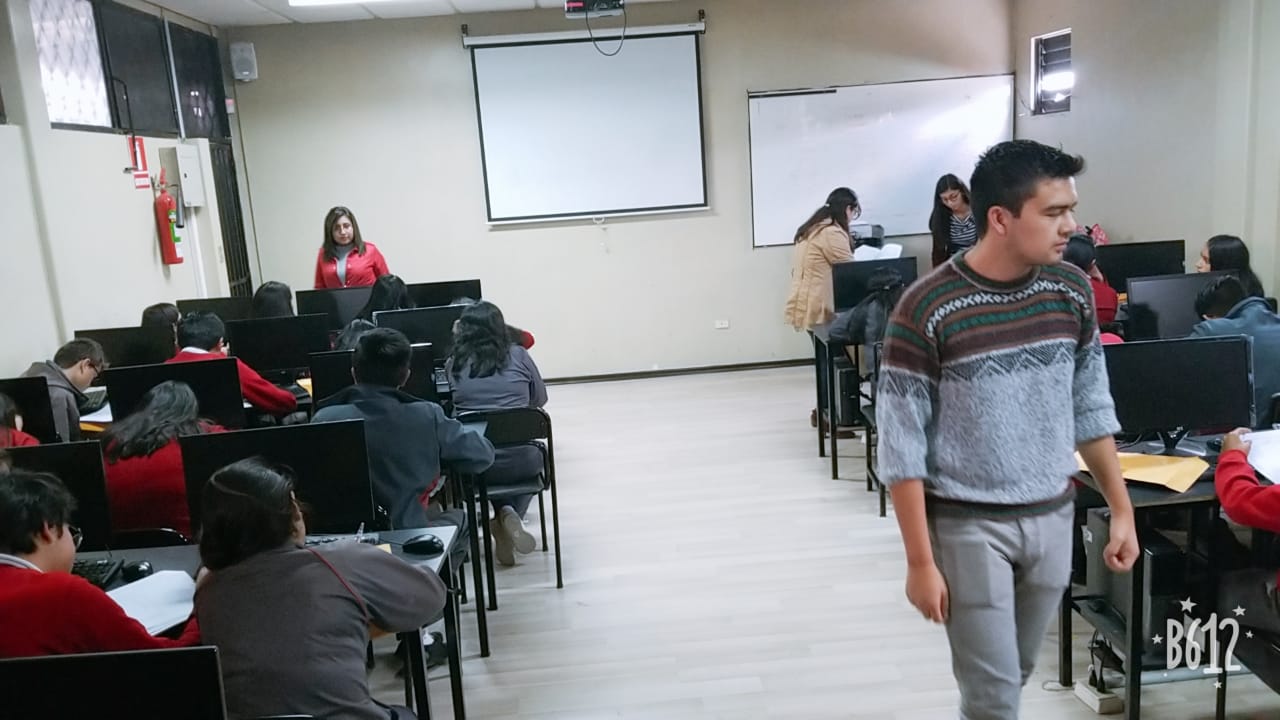 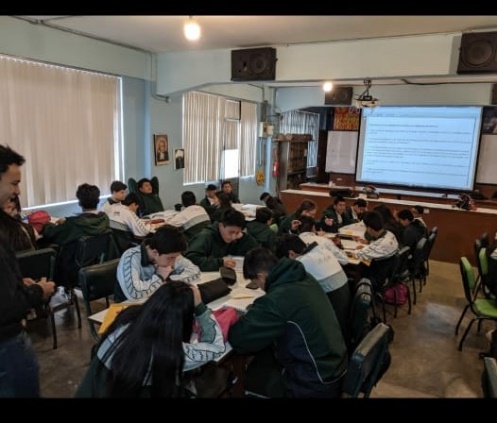 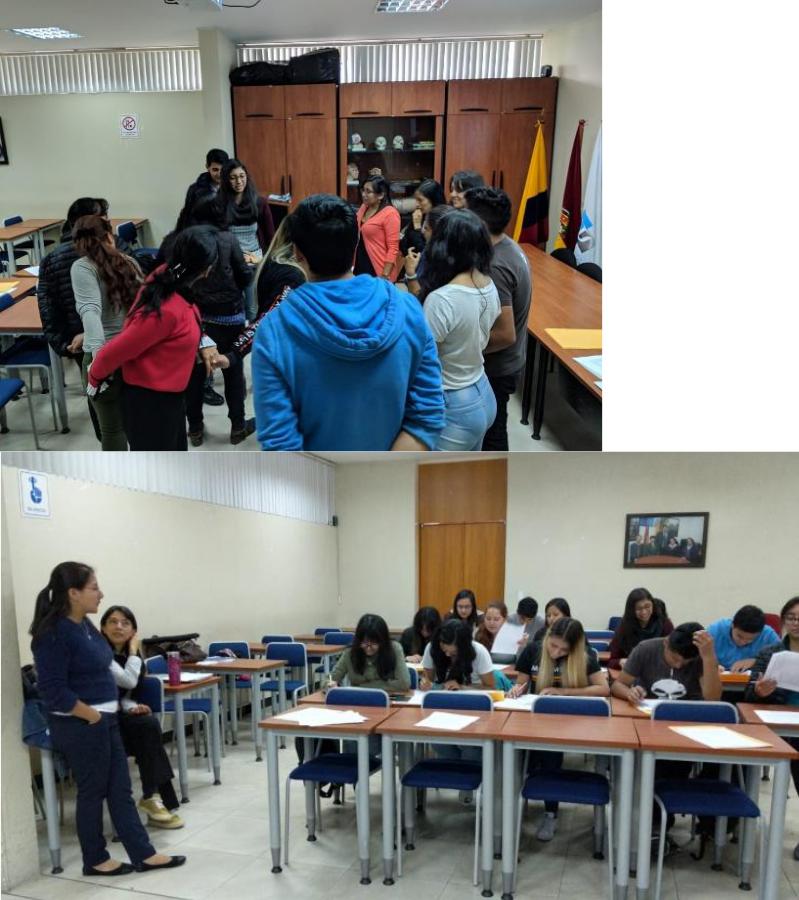 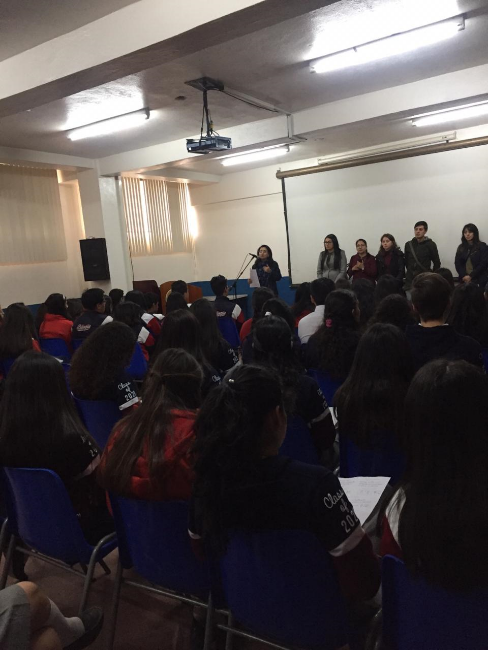 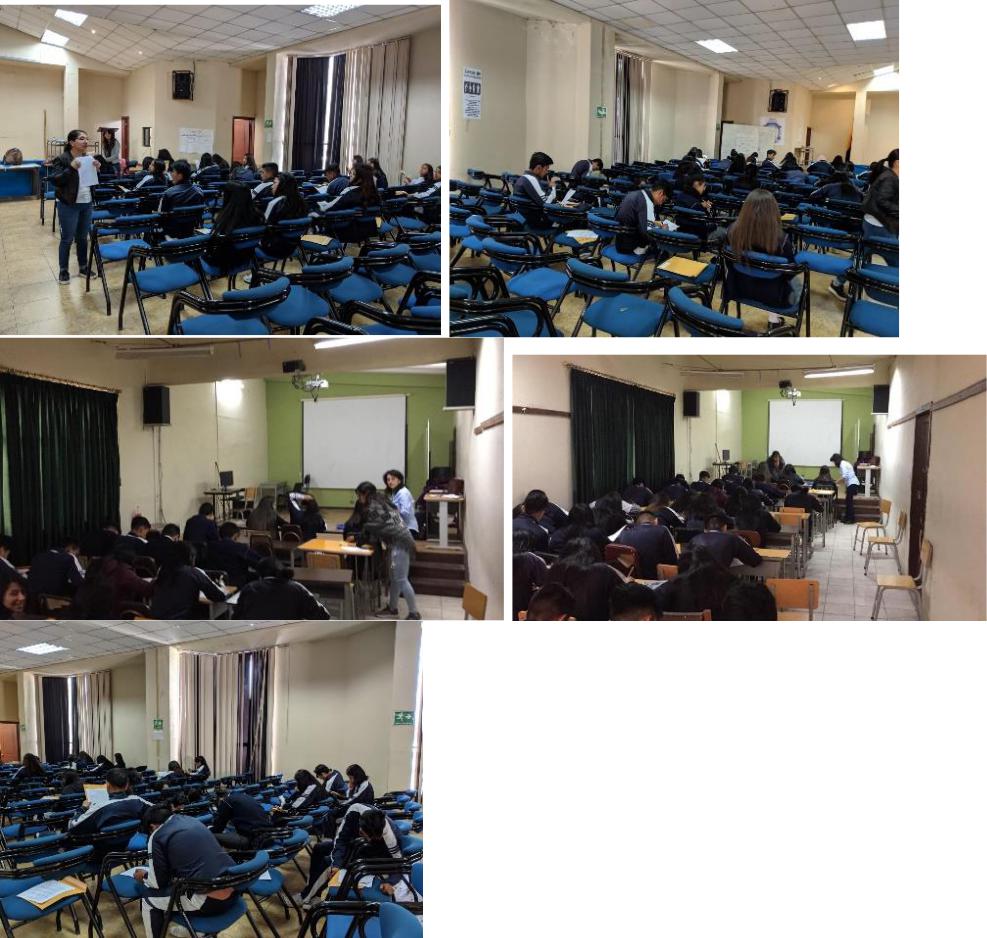 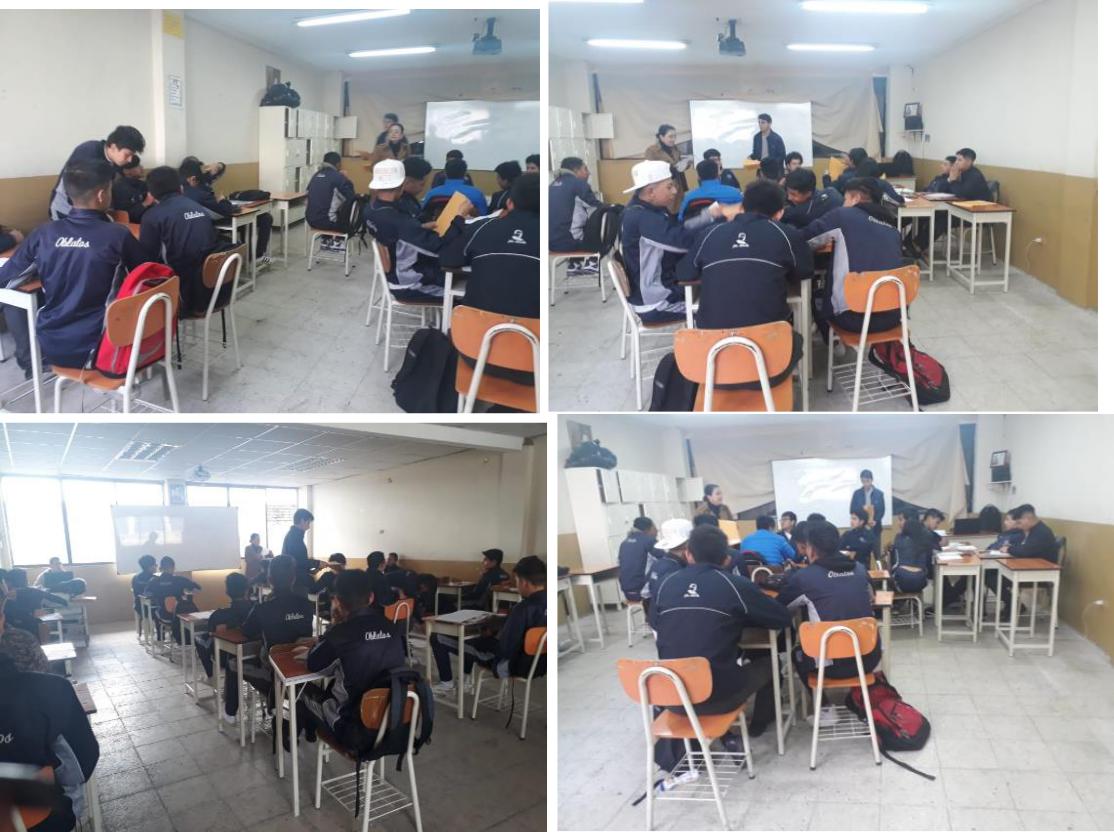 EQUIPO DE INVESTIGACIÓN
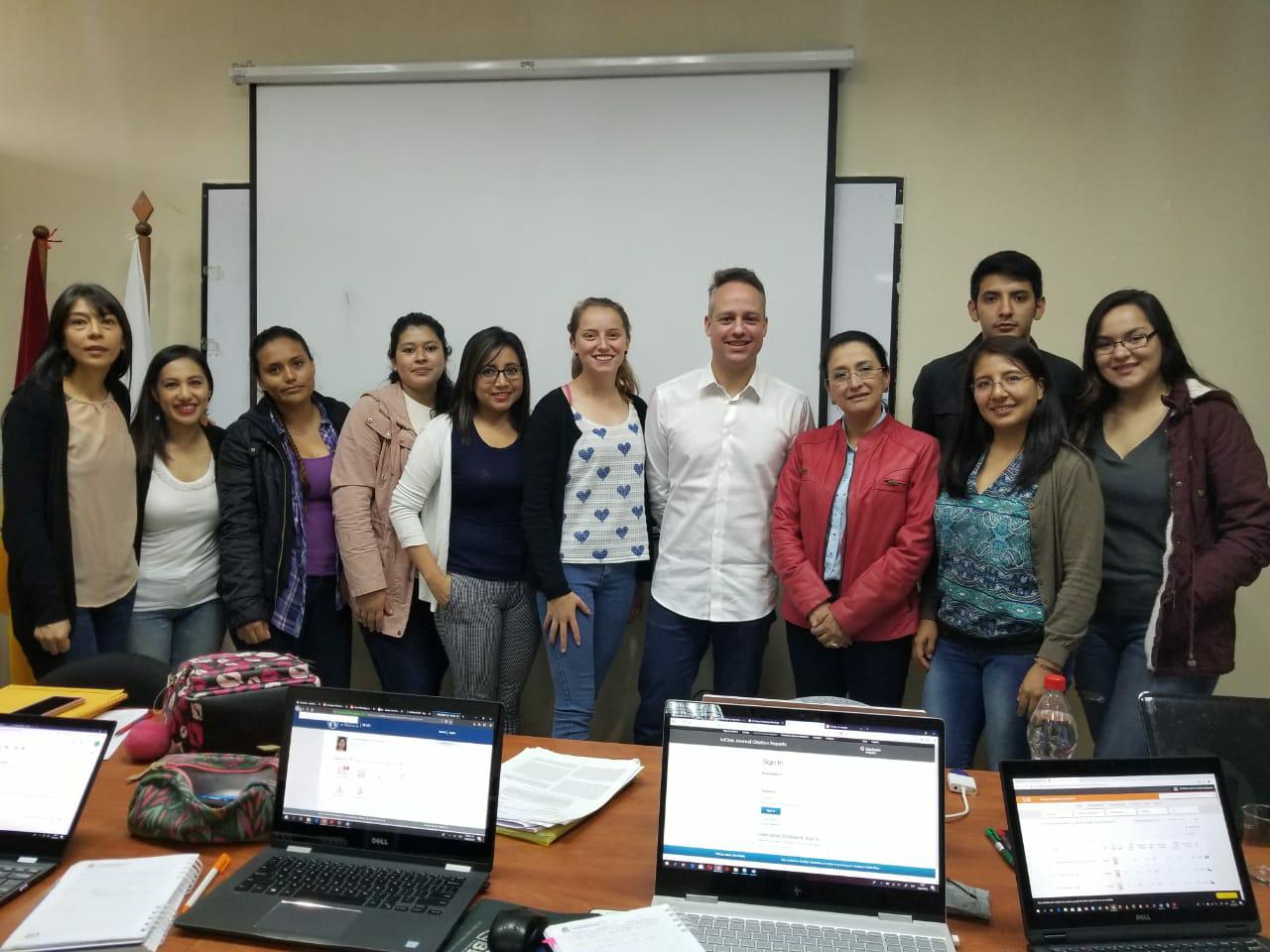 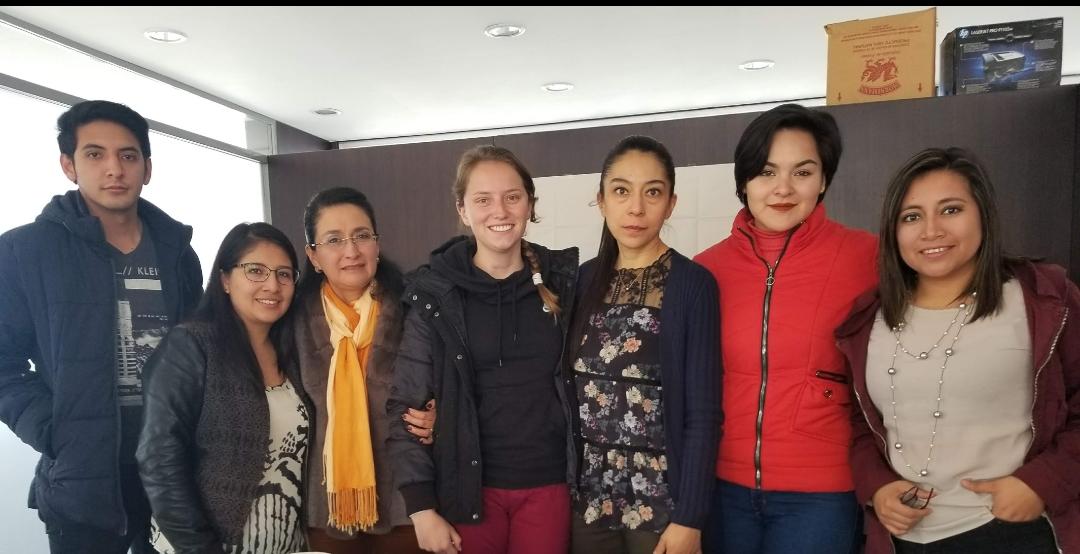 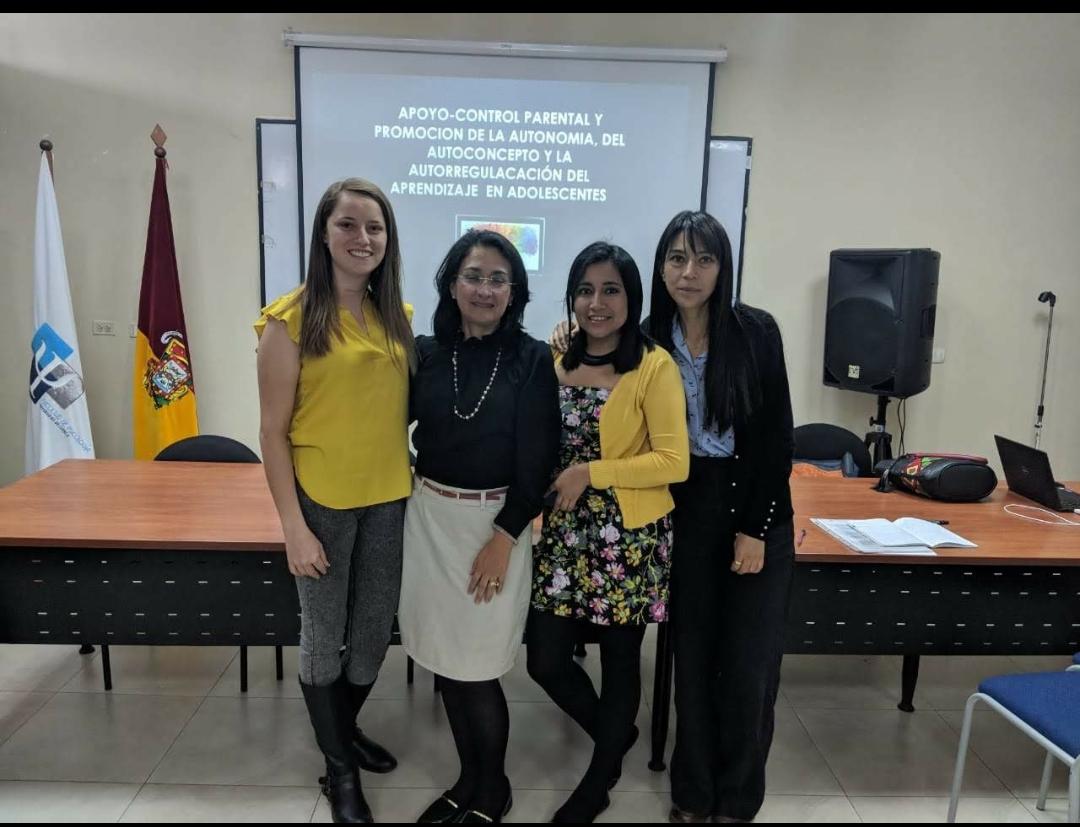 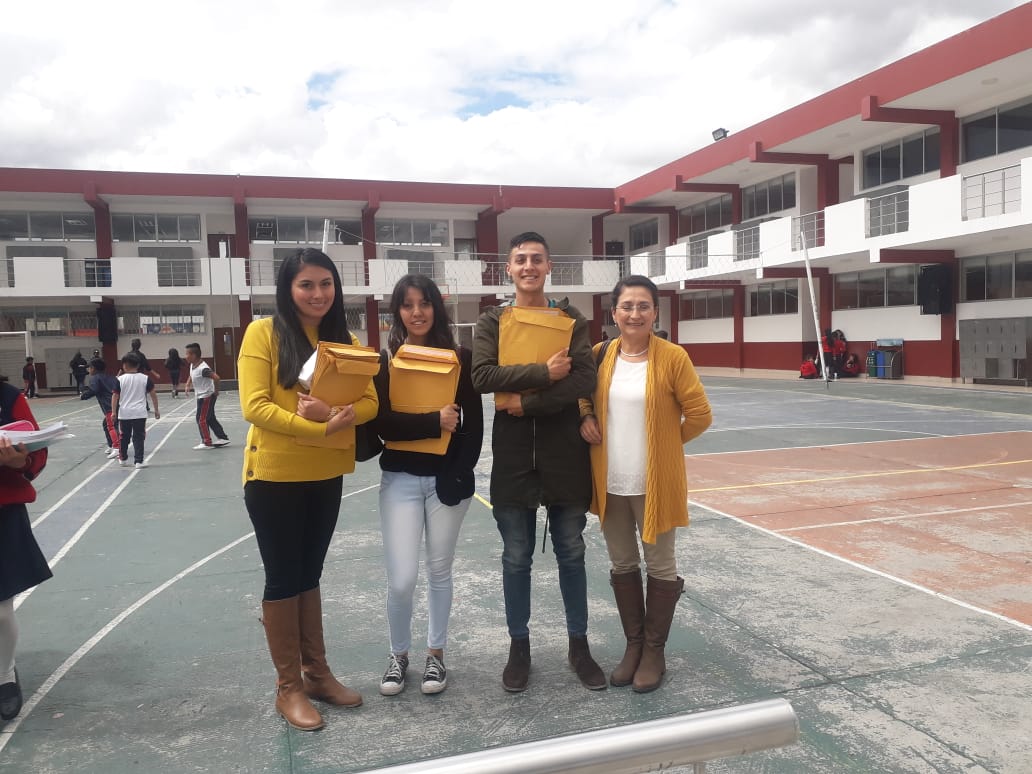 GRACIAS